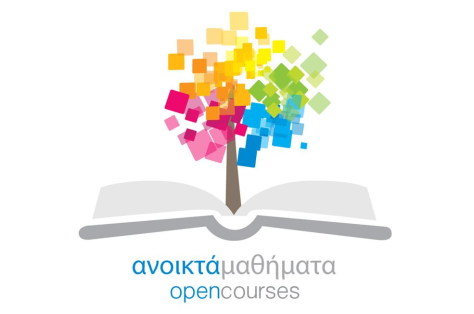 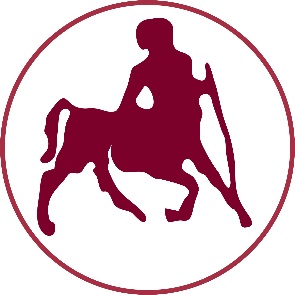 ΠΑΝΕΠΙΣΤΗΜΙΟ ΘΕΣΣΑΛΙΑΣ
Πετοσφαίριση Ι
Ενότητα 3η: Γενικές Αρχές Προπόνησης στο Βόλεϊ

Πατσιαούρας Αστέριος
Τμήμα Επιστήμης Φυσικής Αγωγής και Αθλητισμού
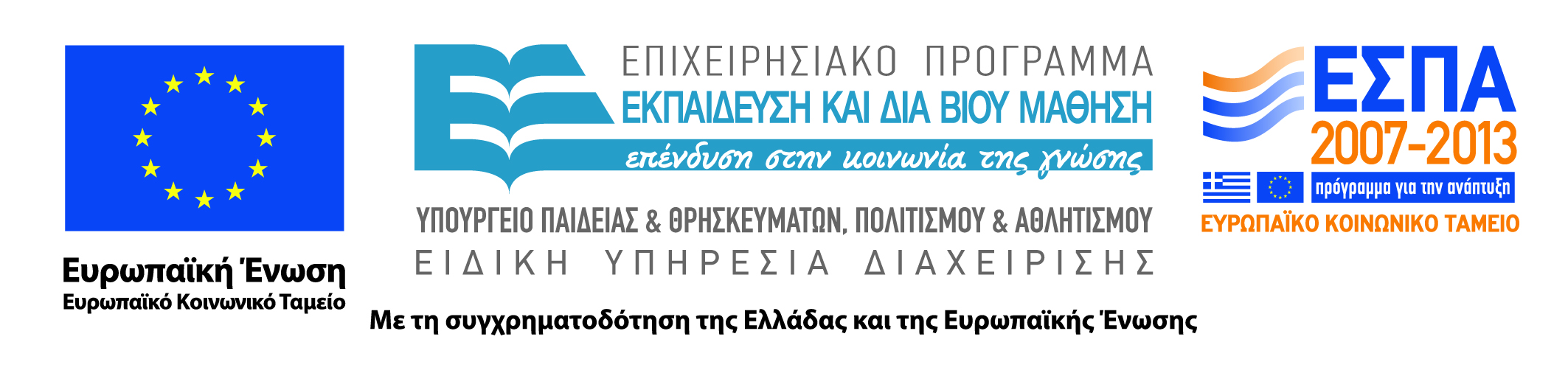 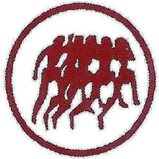 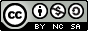 Άδειες Χρήσης
Το παρόν εκπαιδευτικό υλικό υπόκειται σε άδειες χρήσης Creative Commons. 
Για εκπαιδευτικό υλικό, όπως εικόνες, που υπόκειται σε άλλου τύπου άδειας χρήσης, η άδεια χρήσης αναφέρεται ρητώς.
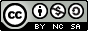 2
Χρηματοδότηση
Το παρόν εκπαιδευτικό υλικό έχει αναπτυχθεί στα πλαίσια του εκπαιδευτικού έργου του διδάσκοντα.
Το έργο «Ανοικτά Ακαδημαϊκά Μαθήματα Πανεπιστημίου Θεσσαλίας» έχει χρηματοδοτήσει μόνο τη αναδιαμόρφωση του εκπαιδευτικού υλικού. 
Το έργο υλοποιείται στο πλαίσιο του Επιχειρησιακού Προγράμματος «Εκπαίδευση και Δια Βίου Μάθηση» και συγχρηματοδοτείται από την Ευρωπαϊκή Ένωση (Ευρωπαϊκό Κοινωνικό Ταμείο) και από εθνικούς πόρους.
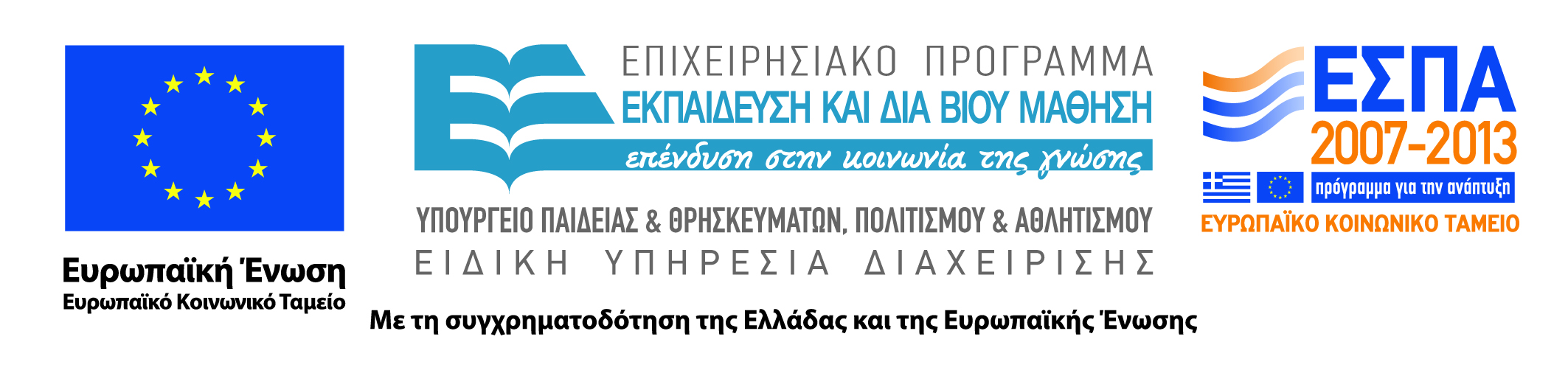 3
Σκοποί  ενότητας
Να αναλυθούν οι γενικές αρχές της προπόνησης που χρησιμοποιούνται από τους προπονητές βόλεϊ μιας ομάδας.
4
Περιεχόμενα ενότητας
Τα βασικά στοιχεία που απαρτίζουν τις γενικές αρχές προπόνησης στο άθλημα του βόλεϊ.
5
ΓΕΝΙΚΕΣ ΑΡΧΕΣ ΠΡΟΠΟΝΗΣΗΣ
Η προπόνηση στην πετοσφαίριση διέπεται από ορισμένους κανόνες τους οποίους ο προπονητής πρέπει να γνωρίζει για να υπάρχει αποτελεσματικότητα στην προπόνηση και να αποδίδει η ομάδα.
Οι παρακάτω αναφερόμενοι προπονητικοί κανόνες δεν πρέπει να εξετάζονται μεμονωμένα, αλλά σαν ένα σύνολο.
6
ΓΕΝΙΚΕΣ ΑΡΧΕΣ ΠΡΟΠΟΝΗΣΗΣ
1. ΑΡΧΗ ΤΗΣ ΣΥΝΕΙΔΗΤΟΤΗΤΑΣ,
2. ΑΡΧΗ ΤΗΣ ΠΑΡΑΣΤΑΤΙΚΟΤΗΤΑΣ,
3. ΑΡΧΗ ΤΗΣ ΠΡΟΣΑΡΜΟΣΤΙΚΟΤΗΤΑΣ,
4. ΑΡΧΗ ΤΗΣ ΠΡΟΓΡΑΜΜΑΤΙΣΜΕΝΗΣ ΠΡΟΠΟΝΗΣΗΣ,
5. ΑΡΧΗ ΤΗΣ ΑΝΟΔΙΚΗΣ ΕΠΙΒΑΡΥΝΣΗΣ,
6. ΑΡΧΗ ΤΗΣ ΓΕΝΙΚΗΣ ΠΡΟΠΟΝΗΣΗΣ,
7. ΑΡΧΗ ΤΗΣ ΕΞΕΙΔΙΚΕΥΣΗΣ,
8. ΑΡΧΗ ΤΗΣ ΕΞΑΤΟΜΙΚΕΥΣΗΣ,
9. ΑΡΧΗ ΤΗΣ ΙΣΗΣ ΜΕΤΑΧΕΙΡΙΣΗΣ ΤΩΝ ΠΑΙΚΤΩΝ.
7
ΑΡΧΗ ΤΗΣ ΣΥΝΕΙΔΗΤΟΤΗΤΑΣ
Ο προπονητής πρέπει να επιδράσει άμεσα στους παίκτες/τριες, ώστε οι τελευταίοι να ακολουθούν συνειδητά τις εντολές- ασκήσεις και τα παραγγέλματα του προπονητή μέσα στη προπόνηση και στον αγώνα. 
Οι παίκτες/τριες κατανοούν με αυτό τον τρόπο απόλυτα τους στόχους και το πρόγραμμα της προπόνησης, έτσι ώστε να μεγιστοποιήσουν την απόδοση τους. 
Μεγάλο ρόλο στην ενίσχυση της συνειδητότητας διαδραματίζουν τα κίνητρα που μπορεί να είναι:
1. εξωτερικά (από τον προπονητή, τους παράγοντες, τους φιλάθλους κλπ.),
2. εσωτερικά (προερχόμενα από τον ίδιο τον παίκτη/τρια).
8
ΑΡΧΗ ΤΗΣ ΠΑΡΑΣΤΑΤΙΚΟΤΗΤΑΣ
Η αρχή της παραστατικότητας αναφέρεται στην κατανόηση των φαινομένων και την απόκτηση των κινητικών παραστάσεων για δραστηριοποίηση που είναι απαραίτητες στην πετοσφαίριση.
Η κατανόηση των κινητικών παραστάσεων στην πετοσφαίριση διευκολύνεται με την χρησιμοποίηση από τον προπονητή:
1. οπτικών μέσων (βίντεο, φωτογραφίες, σχέδια στον πίνακα κλπ.),
2. ακουστικών μέσων (χρήση λόγου, παραγγελμάτων, κόρνας κλπ.).
9
ΑΡΧΗ ΤΗΣ ΠΡΟΣΑΡΜΟΣΤΙΚΟΤΗΤΑΣ
Η αρχή της προσαρμοστικότητας αναφέρεται στη σωστή αναλογία ανάμεσα στην απαίτηση του προπονητή για επιθυμητή εκτέλεση μιας άσκησης ή μιας σειράς ασκήσεων και στην δυνατότητα που έχουν οι παίκτες/τριες της ομάδας αντικειμενικά να εκτελέσουν την άσκηση- ασκήσεις.
Ο προπονητής κατά την εκπόνηση του προπονητικού του προγράμματος πρέπει να λαμβάνει υπόψη του παράγοντες όπως:
1. η ηλικία των παικτών/τριών,
2. η υγεία των παικτών/τριών,
3. η προπονητική κατάσταση των παικτών/τριών,
4. η ατομική ικανότητα εκτέλεσης ασκήσεων των παικτών/τριών,
5. οι περιβαλλοντικές συνθήκες κλπ.
10
ΑΡΧΗ ΤΗΣ ΠΡΟΓΡΑΜΜΑΤΙΣΜΕΝΗΣ ΠΡΟΠΟΝΗΣΗΣ
Για την απόκτηση μιας γρήγορης, σταθερής και καλής απόδοσης από τους παίκτες επιβάλλεται η σωστή χρήση όλων των παραγόντων που συνθέτουν μια προπόνηση, όπως φυσική κατάσταση, τεχνική, τακτική, ατομική – ομαδική στρατηγική κλπ.
Στον προγραμματισμό της προπόνησης περιλαμβάνονται παράγοντες όπως:
1. περιοδικότητα,
2. ημερήσια προπόνηση.
11
ΑΡΧΗ ΤΗΣ ΑΝΟΔΙΚΗΣ ΕΠΙΒΑΡΥΝΣΗΣ
Για την απόκτηση μιας καλής απόδοσης απαιτείται συνεχής και ανοδική προσπάθεια στην προπόνηση.
Είναι γεγονός ότι ένας παίκτης όταν προπονείται με τις ίδιες επιβαρύνσεις δεν μπορεί να σημειώσει πρόοδο.
Έτσι απαιτείται η χρήση αυξανόμενων επιβαρύνσεων στα προπονητικά προγράμματα για την βελτίωση της απόδοσης.
12
ΑΡΧΗ ΤΗΣ ΓΕΝΙΚΗΣ ΠΡΟΠΟΝΗΣΗΣ
Πριν ειδικευτεί σε κάποια θέση ένας παίκτης μας, και αυτό συμβαίνει κυρίως στην εφηβική ηλικία 15-17 ετών, είναι απαραίτητο να εξασκηθεί πολύπλευρα και σε άλλα αθλήματα εκτός της πετοσφαίρισης.
Με αυτό τον τρόπο βιώνει και άλλες κινητικές εμπειρίες που δεν πραγματοποιεί στη πετοσφαίριση, αλλά παράλληλα βοηθάει την αμφίπλευρη σωματική του ανάπτυξη.
13
ΑΡΧΗ ΤΗΣ ΕΞΕΙΔΙΚΕΥΣΗΣ
Ο προπονητής σε συνεργασία με τον παίκτη-την παίκτρια του είναι υπεύθυνος για την ανάθεση του κατάλληλου ρόλου του (εξειδίκευση) σε μια ομάδα πετοσφαίρισης.
Συνήθως η ειδίκευση σε κάποια θέση (ακραίος, κεντρικός, πασαδόρος) ακολουθεί τον παίκτη/τρια κάθε στιγμή στην μετέπειτα αγωνιστική του καριέρα.
14
ΑΡΧΗ ΤΗΣ ΕΞΑΤΟΜΙΚΕΥΣΗΣ
Ο προπονητής σε μια αγωνιστική ομάδα πρέπει να χρησιμοποιεί στην προπόνηση του, όπου και όταν μπορεί εξατομικευμένη ατομική προπόνηση για κάθε παίκτη/τρια του.
Με αυτό τον τρόπο προσπαθεί να εκμεταλλευτεί τα δυνατά σημεία και τα προτερήματα του κάθε παίκτη/τριας, ενώ παράλληλα προσπαθεί να βελτιώσει τα αδύνατα σημεία των παικτών της ομάδας του.
15
ΑΡΧΗ ΤΗΣ ΙΣΗΣ ΜΕΤΑΧΕΙΡΙΣΗΣ ΤΩΝ ΠΑΙΚΤΩΝ
Είναι γεγονός ότι μια ομάδα πετοσφαίρισης έχει ως αρχηγό τον προπονητή που είναι υπεύθυνος για τις αποφάσεις και την αγωνιστική πρόοδο των παικτών/τριών.
Η διοίκηση του πρέπει να διέπεται από πνεύμα συνεργασίας, αξιοκρατίας και δικαιοκρισίας με τον εκλεγμένο αρχηγό της ομάδας και τους παίκτες.
16
ΠΡΟΠΟΝΗΤΙΚΑ ΜΕΣΑ
Ως προπονητικά μέσα στην πετοσφαίριση ορίζονται όλα εκείνα τα εξωτερικά στοιχεία και αντικείμενα που χρησιμοποιούνται από τον προπονητή για να βοηθήσουν στην αποδοτικότητα της προπονητικής διαδικασίας.
Στο βόλεϊ διακρίνονται τρία είδη προπονητικών μέσων:
1. οργανωτικής μορφής,
2. πληροφοριακής μορφής, και
3. υλικοτεχνικής μορφής.
17
ΠΡΟΠΟΝΗΤΙΚΑ ΜΕΣΑ ΟΡΓΑΝΩΤΙΚΗΣ ΜΟΡΦΗΣ
Στα προπονητικά μέσα οργανωτικής μορφής εντάσσονται όλα τα τυπικά μέτρα που χρησιμοποιούνται στην προπόνηση ή και στον αγώνα και είναι:
1. η ώρα έναρξης της προπόνησης ή του αγώνα,
2. η συμπεριφορά των παικτών/τριών στην προπόνηση ή στον αγώνα,
3. το προπονητικό πλάνο,
4. το είδος, η διάρκεια και η μορφή των ασκήσεων (ασκήσεις προετοιμασίας, αγωνιστικές ασκήσεις κλπ.).
18
ΠΡΟΠΟΝΗΤΙΚΑ ΜΕΣΑ ΠΛΗΡΟΦΟΡΙΑΚΗΣ ΜΟΡΦΗΣ
Στα προπονητικά μέσα πληροφοριακής μορφής εντάσσονται όλα εκείνα τα στοιχεία που έχει στη διάθεση του ο προπονητής για να επικοινωνήσει με τον κάθε παίκτη/τρια μεμονωμένα και την ομάδα γενικότερα. Αυτά είναι:
1. κιναισθητικά (απτή καθοδήγηση από τον προπονητή κατά τη διάρκεια των ασκήσεων),
2. προφορικού λόγου (ομιλία πριν, κατά τη διάρκεια και μετά την προπόνηση ή τον αγώνα με μέσο την περιγραφή συνολικών ή μεμονωμένων κινήσεων των παικτών της ομάδας σε τεχνικοτακτικό επίπεδο κυρίως),
3. οπτικά (με τη χρήση βίντεο, σλάιντς ή με παρακολούθηση αγώνων ομάδων ιδίας ή καλύτερης κατηγορίας).
19
ΠΡΟΠΟΝΗΤΙΚΑ ΜΕΣΑ ΥΛΙΚΟΤΕΧΝΙΚΗΣ ΜΟΡΦΗΣ
Στα προπονητικά μέσα υλικοτεχνικής μορφής εντάσσονται όλα εκείνα τα στοιχεία –αντικείμενα  που είναι απαραίτητα για την σωστή διεξαγωγή της προπόνησης ή του αγώνα και είναι:
1. οι μπάλες, 
2. το δίχτυ,
3. η σφυρίχτρα, 
4. οι ιατρικές μπάλες,
5. το σκαμπό κλπ.
20
ΟΙ ΠΡΟΠΟΝΗΤΙΚΕΣ ΜΕΘΟΔΟΙ
Με τον όρο προπονητικές μέθοδοι στην πετοσφαίριση εννοούμαι τη συστηματική κατάταξη των ασκήσεων και ένταξη τους στο ετήσιο προπονητικό μας πλάνο, έχοντας σαν βάση τις βιολογικές και παιδαγωγικές αρχές της προπόνησης.
Οι προπονητικοί μας μέθοδοι προσδιορίζονται και καθορίζονται από τον στόχο της προπόνησης, τον ομαδικό στόχο, τα μεγέθη της επιβάρυνσης και τα προπονητικά μέσα.
21
ΟΙ ΠΡΟΠΟΝΗΤΙΚΕΣ ΜΕΘΟΔΟΙ
Οι συνηθέστερες προπονητικές μέθοδοι στη πετοσφαίριση είναι:
1. η μέθοδος της διάρκειας,
2. η μέθοδος των επαναλήψεων,
3. η μέθοδος της εκτεταμένης διαλειμματικής εργασίας,
4. η μέθοδος της εντατικής διαλειμματικής εργασίας,
5. η σφαιρική και αναλυτική μέθοδος,
6. η μέθοδος έλεγχου, και
7. η αγωνιστική μέθοδος.
22
ΒΙΒΛΙΟΓΡΑΦΙΑ
ΜΠΕΡΓΕΛΕΣ, Ν., ΑΓΓΕΛΟΝΙΔΗΣ, Ι., ΚΑΤΣΙΚΑΔΕΛΗ, Α. (1996). ΠΕΤΟΣΦΑΙΡΙΣΗ: ΕΝΙΑΙΟΣ ΠΡΟΠΟΝΗΤΙΚΟΣ ΚΑΙ ΑΓΩΝΙΣΤΙΚΟΣ ΣΧΕΔΙΑΣΜΟΣ ΤΩΝ ΑΘΛΗΤΩΝ ΠΕΤΟΣΦΑΙΡΙΣΗΣ ΤΗΣ ΑΝΑΠΤΥΞΙΑΚΗΣ ΦΑΣΗΣ 12-16 ΕΤΩΝ. ΑΘΗΝΑ.
ΜΠΕΡΓΕΛΕΣ, Ν. (1993). ΠΡΟΠΟΝΗΤΙΚΗ ΠΕΤΟΣΦΑΙΡΙΣΗΣ. ΑΘΗΝΑ, ΑΥΤΟΕΚΔΟΣΗ.
23
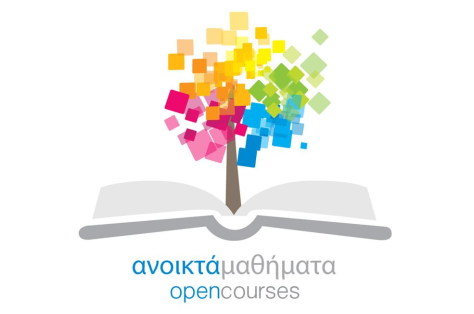 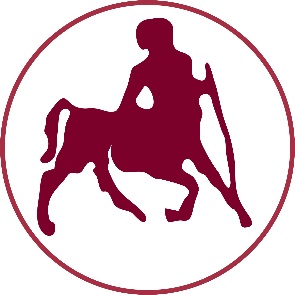 ΠΑΝΕΠΙΣΤΗΜΙΟ ΘΕΣΣΑΛΙΑΣ
Τέλος Ενότητας
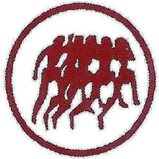 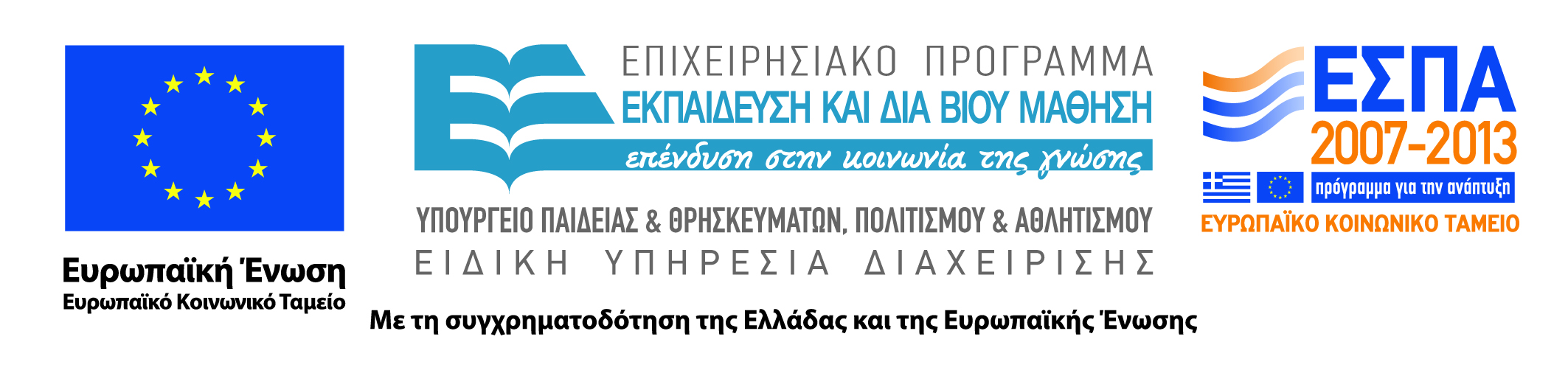 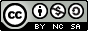